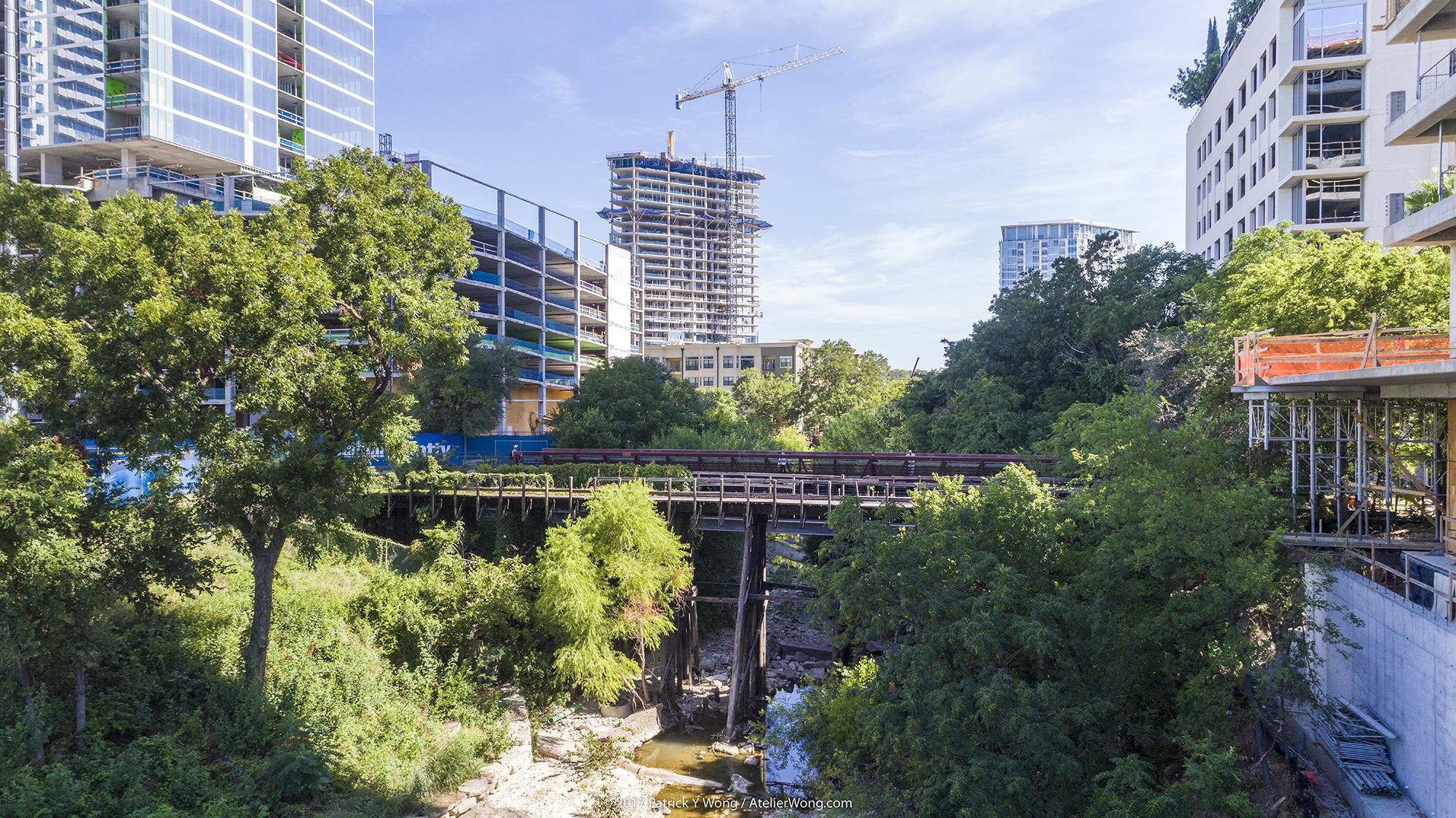 SHOAL CREEK WATERSHED ACTION PLAN
Stakeholder Meeting: September 25, 2019
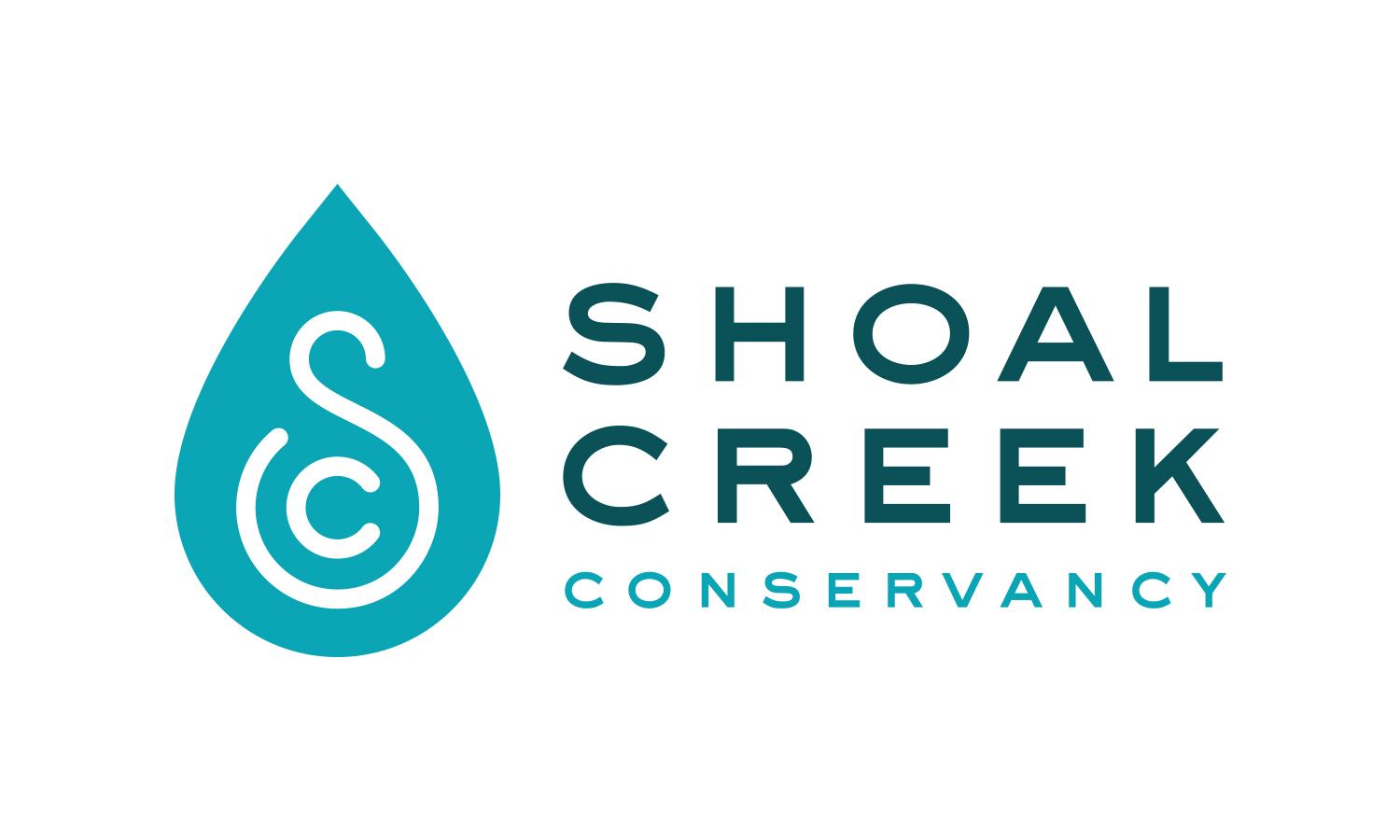 [Speaker Notes: Intro slide only]
Welcome & Agenda Review
Quick Updates:
By Laws revised and added to project website: shoalcreekconservancy.org/watershedplan
Comments received on Watershed Characterization Report, next draft Jan. 30
Next meeting on Jan. 30 from 9:30 to 11 a.m (location downtown TBD)
Today:
Facilitated goal discussion
Organizational Meeting of Working Groups
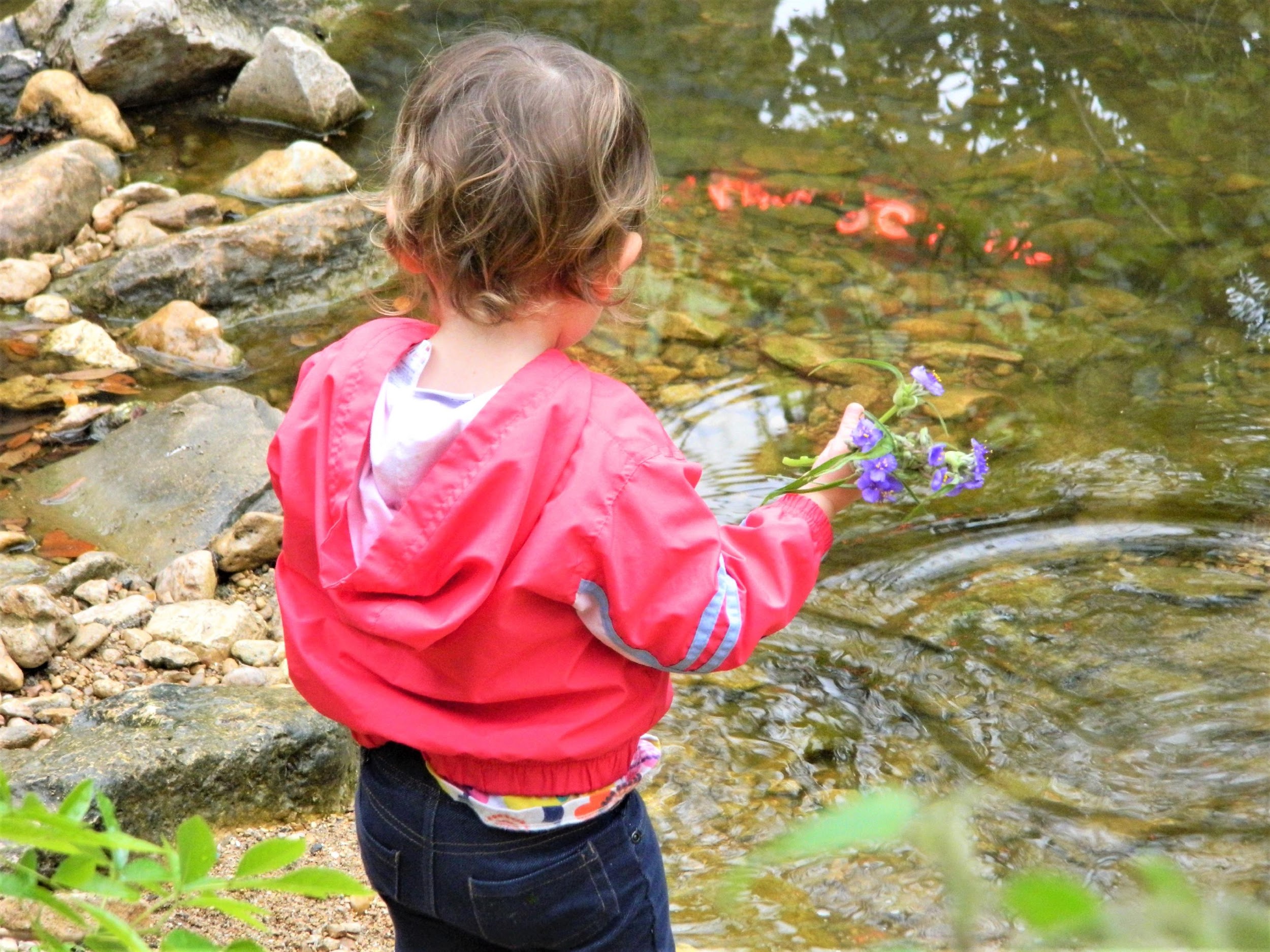 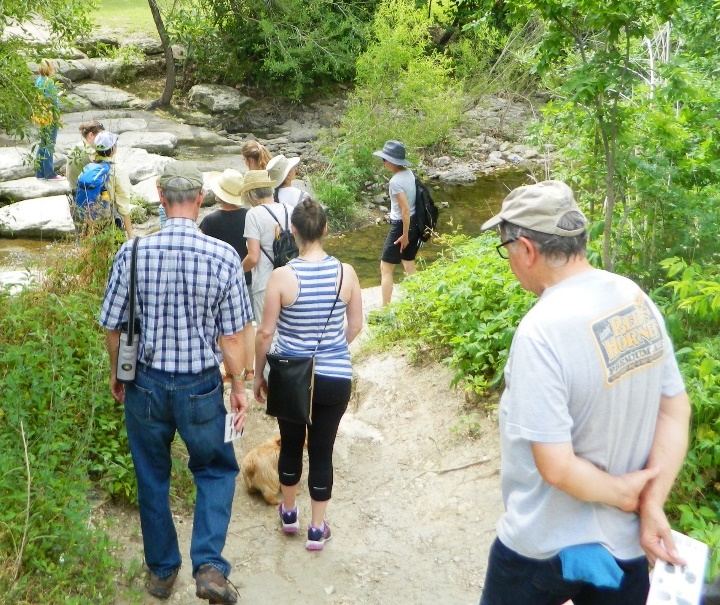 April August 15 Recap &
Goal Statement Reminder
Shoal Creek is a model healthy and resilient urban watershed that benefits people and nature and is supported by a well-informed and engaged community.
Water Goals -  Summary from August
Achieve contact recreation standards per TCEQ
Promote baseflow enhancement
Promote aquatic health
Enhance riparian health
Support City flood mitigation efforts
Consistently achieve “Good” water quality within 20 years per EII
Watershed Comparisons
EII - Environmental Integrity Index (water quality, sediment, contact recreation, non-contact recreation, physical integrity, aquatic life, benthics, diatoms)
Watershed Comparison
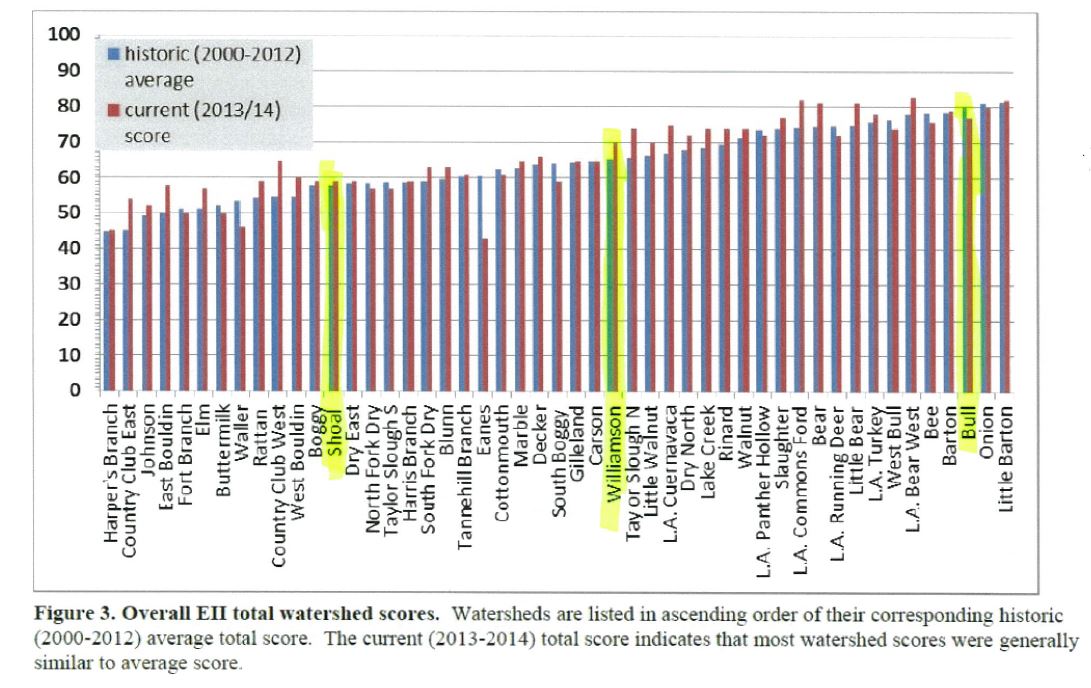 Current Conditions
Measures to Meet Contact Recreation
E.Coli Load Duration Curve
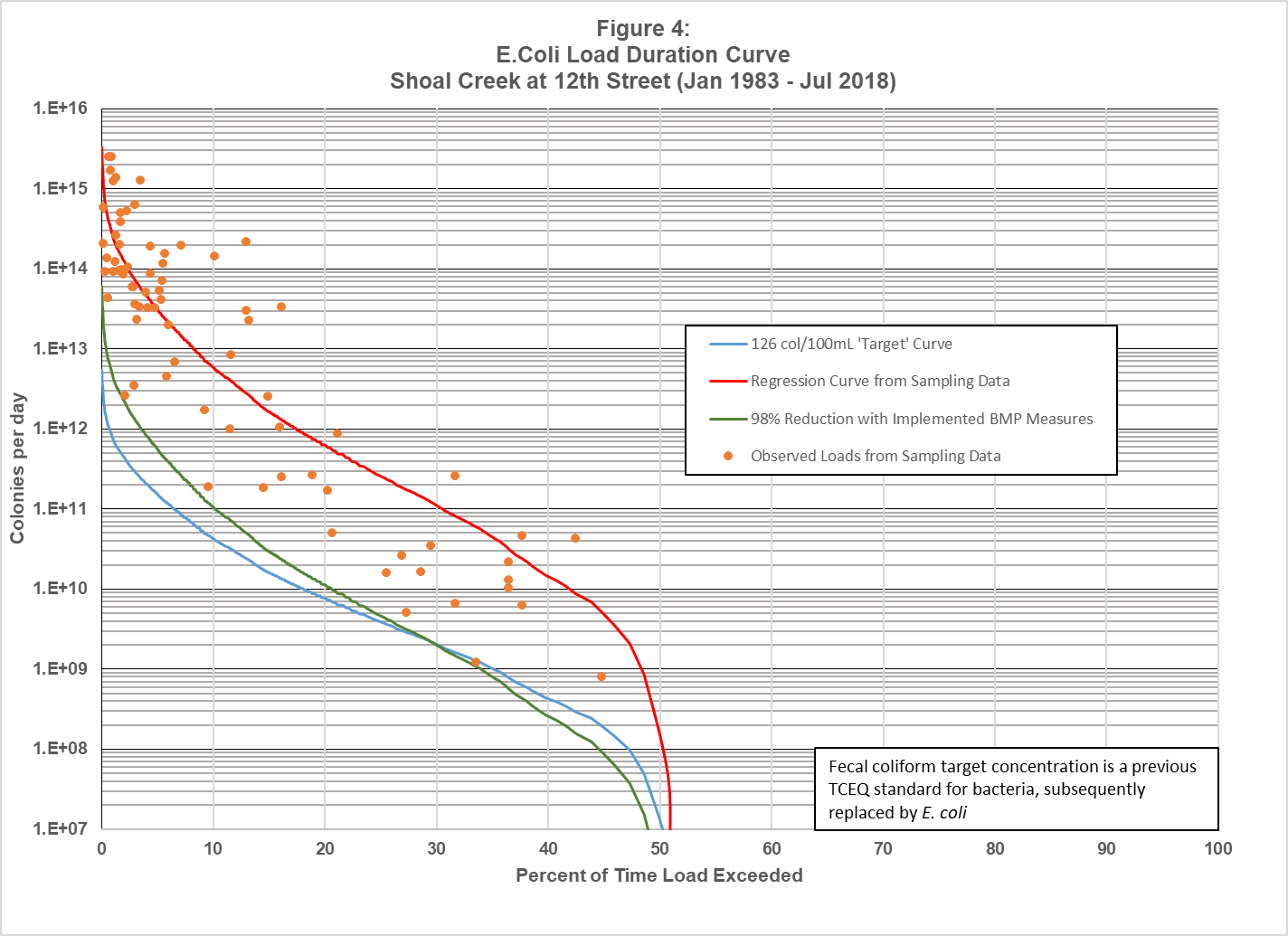 Measures to Promote Aquatic Health
Measures to Promote Aquatic Health
Measures to Improve Baseflow
Adaptive Management Process
Monitor Improvements through the City Environmental Integrity Index (EII), modify measures as needed
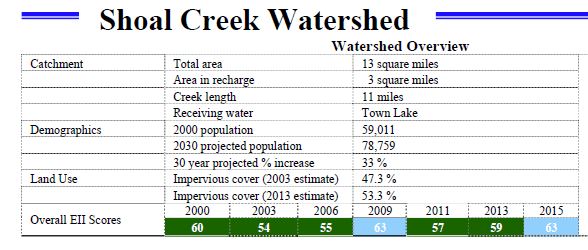 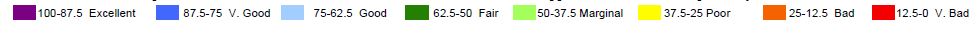 Draft Watershed Protection Plan
Introduction – Watershed Characterization Summary
Water Quality Modeling 
Estimated Load Reductions to Meet Goals
Management Measures and Load Reductions
Education and Outreach 
Technical and Financial Assistance Needed
Management Measure Strategy and Milestones
Monitoring to Evaluate Implementation Effectiveness
WPP Table of Contents
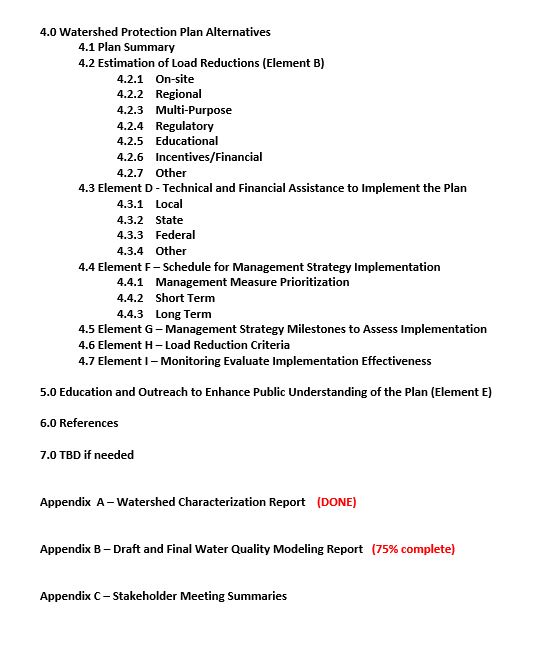 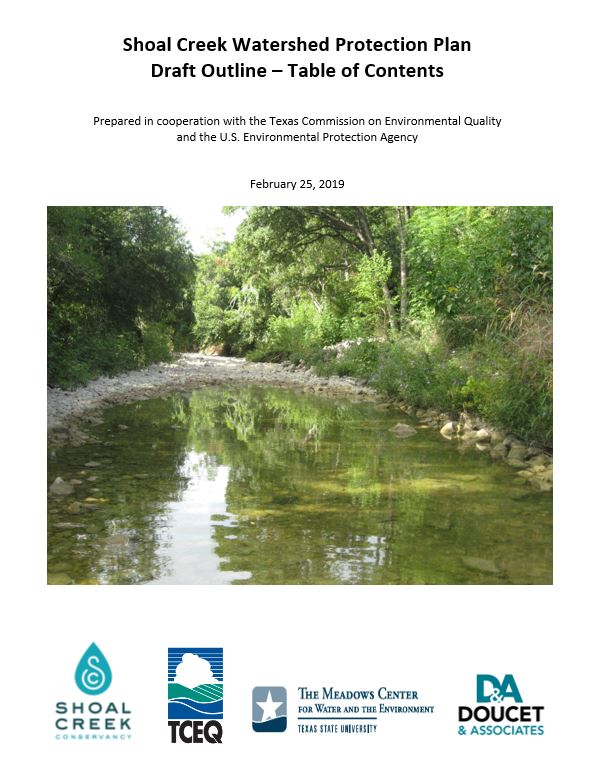 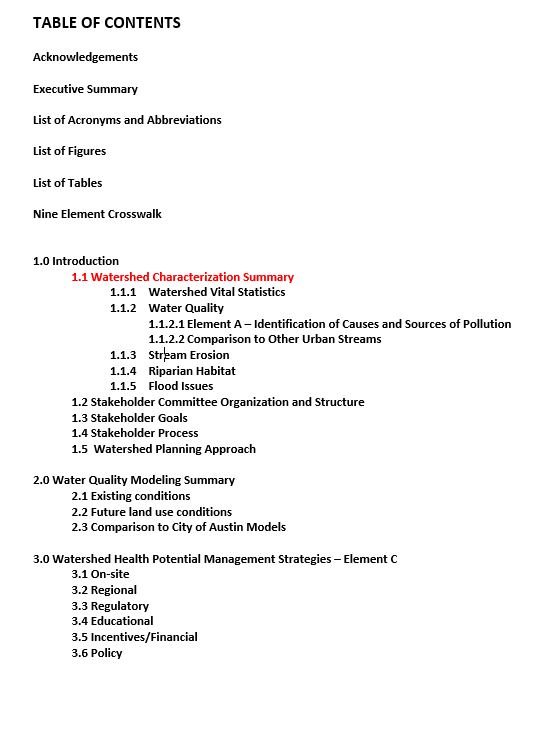 Next Steps
Prepare Draft Watershed Protection Plan – October 31
Final Modeling Report – October 31 
Stakeholder Meetings/Work Groups 
Mid November
Final WPP  to TCEQ - February 2020
WPP to EPA – Spring 2020
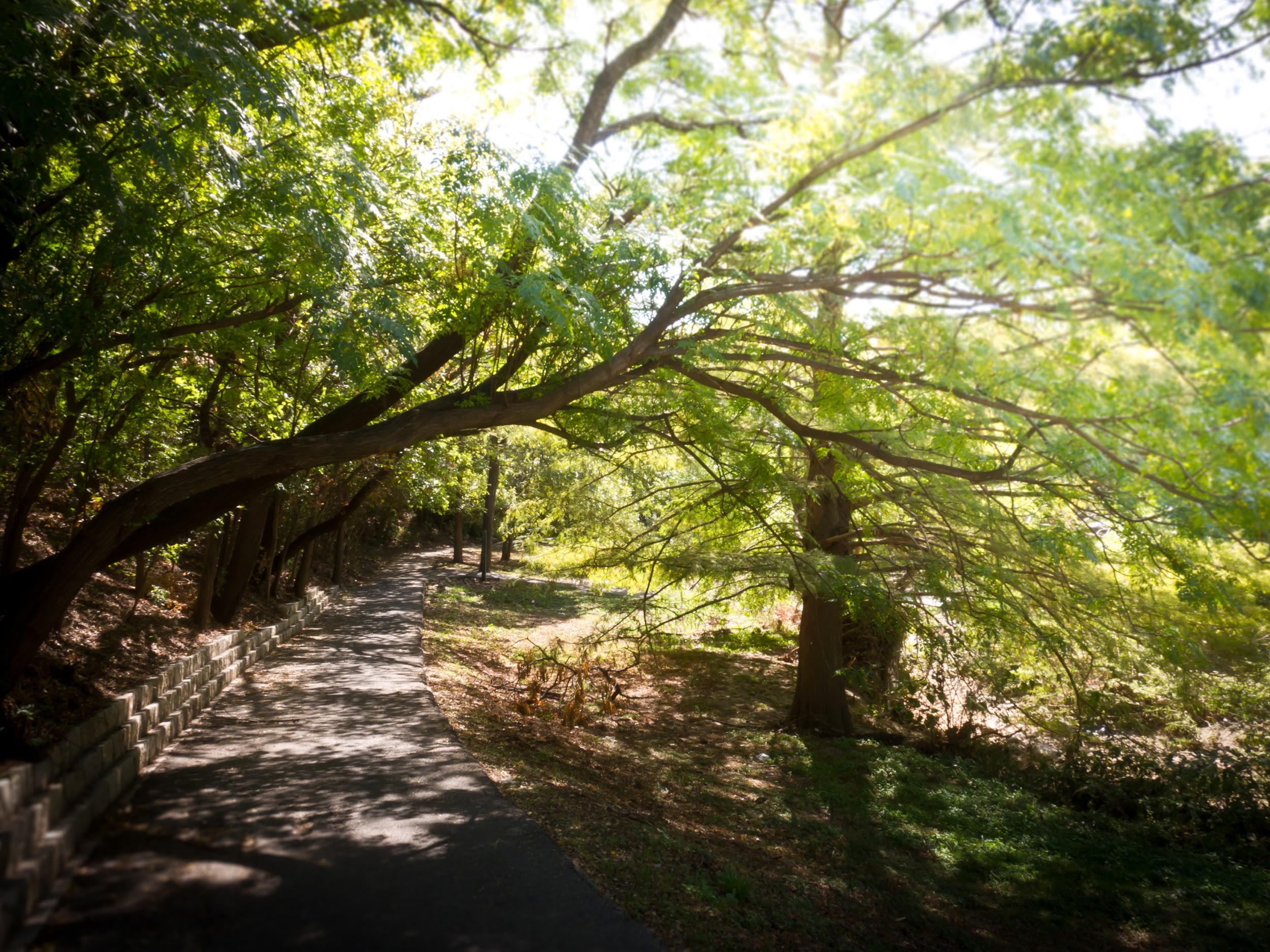 Thank youJoanna Wolaver, Shoal Creek Conservancyjoanna@shoalcreekconservancy.orgwww.shoalcreekconservancy.org/watershedplan
Wrap-Up & Public Comments
Partners
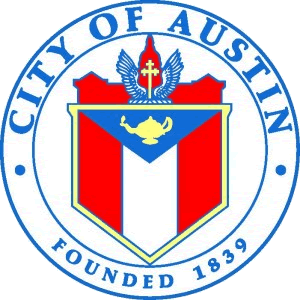 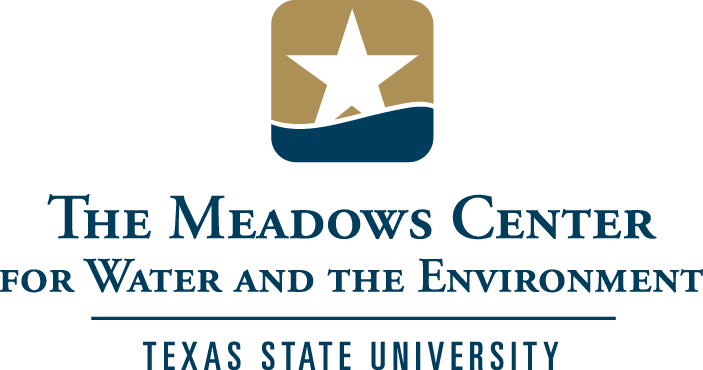 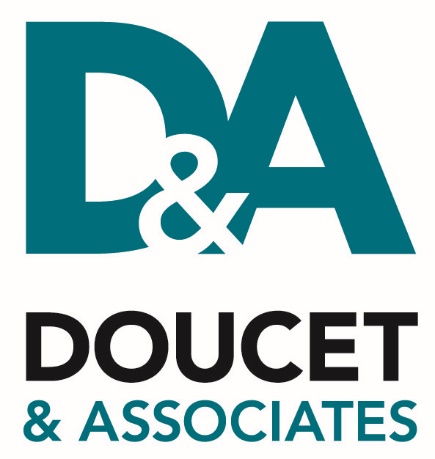 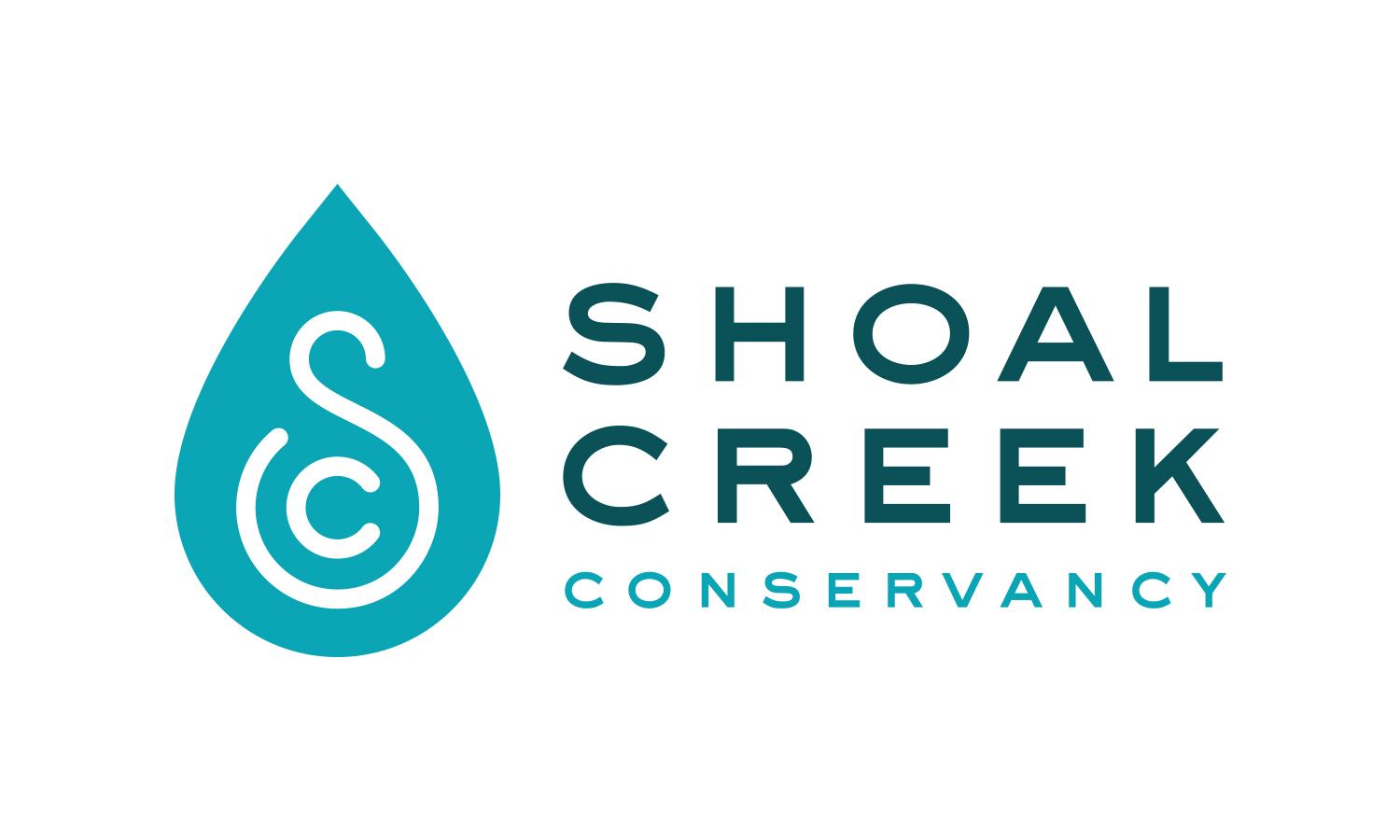 And Shoal Creek Stakeholders
This cooperative project is funded in part by the Texas Commission on Environmental Quality (TCEQ) through a United States Environmental Protection Agency (EPA) grant.